Gait & Balance Assessment Scales
Dr Digvijay Sharma
Assistant Director
School of Health Sciences
Chhatrapati Shahu ji Maharaj University 
Kanpur
Balance
Balance is a multidimensional process and is the result of interactions between the individual, the task, and the environment. —ANNE SHUMWAY-COOK

Balance is the ability to maintain equilibrium: a state in which opposing physical forces cancel. In physiology, this is taken to mean the ability to control the center of mass with respect to gravity and the support surface.
Disorders of balance presents with difficulty in maintaining posture ,standing and walking and with a subjective sense of disequilibrium, a form of dizziness. The cerebellum and vestibular system organize antigravity responses needed to maintain the upright posture.

Gait and balance problems are common in the elderly and contribute to the risk of falls and injury.
Neural components of postural control:
Sensory processes
	visual, vestibular, somatosensory
Central processing
	a higher-level integrative process
Effector component
sometimes referred to as the neuromuscular component
postural alignment, ROM, muscle force, power & endurance
Definition of Falls

World Health Organization definition of a fall:

A fall is any event which results in a person coming to rest 
inadvertently on the ground or other lower level and other
than as a consequence of a violent blow, loss of 
consciousness, or sudden onset of paralysis.



					         (JAGS 1997)
Epidemiology

-Thirty percent of patients over 65 fall each year

-Risk of falling increases with age

-Incidence of falling is greatest among patients in long term 
care facilities, nearly 50% per year



		                          Cummings and Nevitt, NEJM 872-3,94
Epidemiology

-10-15% of falls result in serious injuries

-at least 50% of these serious injuries are fractures

-Falls may also break self confidence; many patients will
limit their daily activities for fear of falling again

-Injury, fear of falling, constriction of activities, and
family concern can result in institutionalization



				Cummings and Nevitt, NEJM 872-3,94
In a prospective cohort study of 1103 patients, falls
are a strong independent predictor of placement in a 
skilled nursing facility.






			Tinetti&Williams NEJM 1997; 337:1279-84
-Falls may be a sign of medical illness
	Pneumonia
	Stroke
	Anemia
	Dehydration
-People rely on many systems for postural stability
	Sensory Input: Visual
			Tactile
			Proprioceptive
			Vestibular
	Central processing
	Coordinated motor response

-Impairments in any one of these systems decreases postural 
stability and increases the risk of falling


				          Cummings and Nevitt, NEJM 872-3,94
Medical conditions that increase risk of falling:

	Arthritis
	Depressive symptoms	
	Orthostasis
	Foot problems
	Stroke
	Impaired vision/cognition/balance/gait/strength/ROM
	Dementia
	4 or more prescription medications 



					Tinetti, NEJM 348;1, 2003
The risk of falling increases linearly with the number of
risk factors from 8 percent with none to 78% with 4 or
more risk factors (p<0.0001)







				Tinetti NEJM 1988;319:1701-7
Time periods of increased risk:

	-The month following hospital discharge

	-During acute illness

	-During exacerbations of chronic illness




					Tinetti, NEJM 348;1, 2003
Contributing environmental hazards:
	Curbs
	Stairs
	Cluttered floors
	Dim lighting
	Overly polished floors
	Throw rugs




			Thomas & Tinetti; Medical Care 38 (12), 2000
Assessment of Falls: History

-Falls in the previous year
-Medications
-Limitations in physical function
Medications that increase fall risk: Psychotropics

	SSRIs
	TCAs
	Neuroleptics
	Benzodiazepines
	Anticonvulsants






			         Leipzig & Tinetti; JAGS 47;30-9, 1999
Medications that increase fall risk: Psychotropics

-Alertness and balance deteriorate with single doses of 
benzodiazepines and TCAs

-Neuroleptics produce rigidity and extrapyramidal symptoms

-Prescribing psychotropics in combination or at higher
doses further increases the incidence of falls. Taking two or 
more drugs increases the risk more than one drug.

-Patients taking psychotropics have impaired balance and 
reaction time
				 Leipzig & Tinetti; JAGS 47;30-9, 1999
Medications that increases fall risk: Cardiac and Analgesic

	Class 1a Antiarrhythmics 
	Digoxin
	Any Diuretic (thiazide>loop)





					Leipzig&Tinetti, JAGS 47;40-50 1999
The Reality…
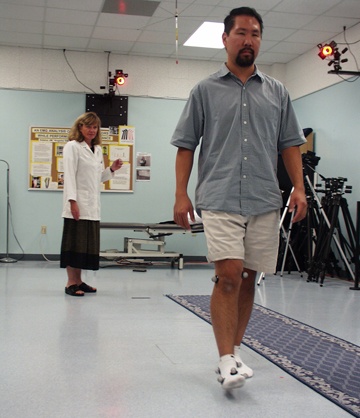 Most of you will not practice in settings with a formal gait lab after completion of your residency
You need practical gait assessment tools which can be used in the office or at the bedside
Gait and Balance Assessment Scales:

1. Berg Balance Scale

2. Tinetti gait and balance tool

3. Get Up and Go (GUG)

4.Timed Get Up and Go (TGUG)

5. Expanded Timed Get Up and Go (ETGUG)

6. One Leg Balance

7. Functional Reach (FR)

8. Four Square Step Test (FSST)
Berg Balance Scale
It is a widely used clinical test of a person's static and dynamic balance abilities,[1].  For functional balance tests, the BBS is generally considered to be the gold standard.[2]


1.Blum, Lisa; Korner-Bitensky, Nicol (May 2008). "Usefulness of the Berg Balance Scale in Stroke Rehabilitation: A Systematic Review“.Physical Therapy. 88 (5): 559–566.
2.Langley, F.A. & Mackintosh, S.F.H. (2007). Functional balance assessment of older community dwelling adults: A systematic review of the literature”.The Internet Journal of Allied Health Sciences and Practice, 5(4).
Berg Balance Scale
The BBS is a qualitative measure that assesses balance via performing functional activities such as reaching, bending, transferring, and standing that incorporates most components of postural control
Berg Balance Scale
Sitting and transferring safely between chairs. 
Standing with feet apart, feet together. 
Standing in single-leg stance.
 Standing with feet in the tandem Romberg position with eyes open or closed.
 Reaching and stooping down to pick something off the floor.
Berg Balance Scale
Each item is scored along a 5-point scale, ranging from 0 to 4, each grade with well-established criteria 
Zero indicates the lowest level of function and 4 the highest level of function. The total score ranges from 0 to 56. The BBS is reliable (both inter- and intratester) and has concurrent and construct validity.
TINETTI

Performance - Oriented Assessment of Mobility Problems
 in Elderly Patients

Tinetti suggests that the assessment of mobility problems
in the elderly should not be limited to the usual history,
physical exam, EMG, and CT scans.

In addition, the artificial setting of gait analysis does not
measure the effect of environment on mobility and falling.


				Tinetti JAGS 34; 119-126, 1986
TINETTI

In a study of 333 elderly patients, abnormalities in the
standard neuromuscular exam did not always correlate with
the presence or absence of abnormalities in functional
mobility.

For example, only 57% of patients that had difficulty raising 
feet from the floor had decreased lower extremity strength
on physical exam.



				Tinetti & Ginter, JAMA Feb 26, 1988
TINETTI

Balance and Gait tests:

-Require no equipment and little experience to master

-Reliable yet sensitive to significant changes

-Reflects the position changes and gait maneuvers used during 
normal daily activities

-Basic mobility skills of the elderly are getting out of a chair/
on and off a toilet, and walking a few feet. (Podsiadlo,JAGS1991)

					Tinetti JAGS 34; 119-126, 1986
TINETTI
Tinetti’s performance oriented assessment of BALANCE:
-Sitting balance----------------------------------------1
-Arising from a chair----------------------------------2
-Attempts to rise---------------------------------------2
-Immediate standing balance------------------------2
-Standing balance -------------------------------------2
-Balance with eyes closed----------------------------1
-Turning 360--------------------------------------------1,1
-Nudge on sternum------------------------------------2
-Sitting down-------------------------------------------2
                                                                              16

					Tinetti JAGS 34:119-126, 1986
TINETTI

The balance portion of the exam allows for various position 
changes that stress stability.

The observer must note any movements or gestures that
suggest instability, such as grabbing for support, staggering,
etc.




				 Tinetti JAGS 34:119-126, 1986
TINETTI 	
		
Tinetti performance oriented assessment of GAIT: 
-Initiation of gait------------------------------ 1
-Step height-------------------------------------2
-Step length-------------------------------------2
-Step symmetry-------------------------------- 1
-Step continuity-------------------------------- 1
-Path deviation--------------------------------- 2
-Trunk stability--------------------------------- 2
-Walk stance------------------------------------ 1
					        12


				 Tinetti JAGS 34:119-126, 1986
TINETTI

Maximum score is 28. (Balance 16, gait 12)
Lowest score is 0.
The test requires 5-15 minutes, an armless, non-cushioned
chair, walking space, and the patient’s usual assistive
device.

A score < 26 indicates a risk for falls, the lower the score, the 
greater the risk.

A score of <19 indicates a 5 fold increased risk of falling.

					Tinetti JAGS 34:119-126, 1986
Get-up and Go

Balance in Elderly Patients: The “Get-up and Go” test

A study of 40 elderly patients with balance difficulties were
recruited to try the GUG test.  Results were compared to more
conventional laboratory tests.
	-Kistler Force Platform (measure of body sway)
	-Gait speed




					Mathias, APMR 67;387-89, 1986
Get-up and Go

Subjects were seated in office chairs with armrests.
They were asked to :
-Rise
-Stand still momentarily
-Walk toward a wall 3 meters away
-Turn without contacting the wall
-Walk back to the chair
-Turn around
-Sit down

Many frail elderly fall during the performance of such 
elementary tasks, in part due to impaired balance.
				 Mathias, APMR 67;387-89, 1986
Get-up and Go
Scoring the GUG test
1= Normal  (no risk of falling)
2=Very slightly abnormal
3=Mildly abnormal
4=Moderately abnormal
5=Severely abnormal (risk of falling during the test)

(2-3-4: slow;abnormal trunk or limb movements, stagger 
or stumble)

A score of 3 or more suggests a risk of falling.



				 Mathias, APMR 67;387-89, 1986
Get-Up and Go

Doctors were more likely to perceive an abnormality than
were therapists.  Higher test scores correlated with slower self
selected walking speeds and increased sway.

The authors recommend the GUG test as a simple clinical
measure of balance.

				           Mathias, APMR 67;387-89, 1986
Timed Get-up and Go

The Timed “Get up & Go”: 
A Test of Basic Functional Mobility for Frail
Elderly Persons

The authors propose that although the GUG test is useful, 
scoring system is somewhat arbitrary and imprecise.

Their alternative was to time the patients’ performance of the 
GUG test and score the time taken to complete the test (TGUG).




				 (Podsiadlo,JAGS39;142-8, 1991)
Timed Get-up and Go

60 consecutive patients referred to a Geriatric Day Hospital
were recruited for a TGUG test.

Results were compared to the Berg Balance Scale, Barthel
index, gait speed, and perceived ability to go outside alone.



				      (Podsiadlo,JAGS39;142-8, 1991)
The Timed Up and Go test (TUG)
The Timed Up and Go test (TUG) is a simple test used to assess a person's mobility and requires both static and dynamic balance.
It uses the time that a person takes to rise from a chair, walk three meters, turn around 180 degrees, walk back to the chair, and sit down while turning 180 degrees.
TUG Test
During the test, the person is expected to wear their regular footwear and use any mobility aids that they would normally require. The TUG is used frequently in the elderly population, as it is easy to administer and can generally be completed by most older adults.
Timed Get-up and Go

Conclusions:
Scores on the TGUG test correlated well with the Berg Balance,
gait speed, and the Barthel Index.

TGUG scores <10sec, normal.

TGUG scores <20 sec, independent with basic 
transfers, most could climb stairs, walk 50+ yards, and go 
out alone.

TGUG scores 20-30 sec, variable.

TGUG scores >30 sec, usually needed help in chair and 
toilet/tub transfers, could not climb stairs, and could not go
out alone.
					 (Podsiadlo,JAGS39;142-8, 1991)
Timed Get-up and Go

The TGUG is a reliable measure of physical mobility and
may reflect functional change over time.

Medically stable, healthy elderly patients vary little in their 
score and consistently score < 10 sec.




				 (Podsiadlo,JAGS39;142-8, 1991)
Expanded Timed Get-up and Go

The Timed Get Up and Go Revisited: Measurement of the 
Component Tasks

The authors suggest that by only measuring the elapsed time to 
complete the tasks in the TGUG test, the problems with any 
one component of the test are masked.

They propose dividing the TGUG test into separate intervals
to be individually timed with a multimemory stopwatch.

				Wall, J of Rehab Res Dev 37, 2000
Expanded Timed Get-up and Go

The subjects were healthy young adults, healthy elderly, and
 at-risk elderly subjects.

The ETGUG:  Sit to stand from an armless chair
		Gait initiation
		Walk 10 meters
		Turn around
		Walk 10 meters
		Slow down/stop/turn/ and sit

				Wall, J of Rehab Res Dev 37, 2000
Expanded Timed Get-up and Go

Results from the ETGUG were comparable to the TGUG test.

No significant differences in speed between the young and 
elderly controls; both of these groups were significantly 
faster than the at-risk group.

The ETGUG results indicate that the elderly controls had the
most difficulty with the turning and sitting components.  The
same was also true of the at-risk group, who also had difficulty
with the standing component.

So although similar to the TGUG, the ETGUG can provide
additional information.
				Wall, J of Rehab Res Dev 37, 2000
One-Leg Balance

One-Leg Balance Is an Important Predictor of Injurious Falls
in Older Persons

316 subjects were followed for 3 years with annual one-leg 
balance tests (stand on 1 leg for 5 seconds) and record of falls.

At baseline, patients that could not balance on 1 leg were 
generally older and had more gait abnormalities.


					Vellas, JAGS 45;735-8, 1997
One-Leg Balance

The only statistically significant predictor of whether a subject 
would fall was age, with subjects >73 yo having a risk 1.8 times
that of younger subjects.  

One-leg balance was a statistically significant predictor of
injurious falls.

Conclusions: One-leg balance test is practical and useful for 
identifying patients at highest risk for injurious falls.


					Vellas, JAGS 45;735-8, 1997
Functional Reach

Functional Reach: A New Clinical Measure of Balance

Functional Reach (FR) is the maximal distance one can reach
forward beyond arm’s length, while maintaining a fixed base 
of support in the standing position.

The authors suggest that FR declines with advancing age as a
protective mechanism to minimize disturbance of gravity and 
prevent falling.

				Duncan JG Med Sci 1990, 45, 6, M192-97
Functional Reach

Volitional arm movements are coupled with stabilizing
postural activity of the legs and trunk.

In the elderly, there is decreased efficiency of movement ,
delayed anticipatory preparation for movement, and impaired 
coordination of postural adjustments for upper extremity
movement.


			Duncan JG Med Sci 1990, 45, 6, M192-97
Functional Reach

128 healthy volunteers were assessed with the FR test.  Two 
variations of the test included, an electronic FR device mounted 
on a sliding track and a yardstick attached to the wall at
shoulder height.

Results from both FR tests were compared to the more formal 
Center of Pressure Excursion , a dynamic balance measure.



				 Duncan JG Med Sci 1990, 45, 6, M192-97
Functional Reach

Results: FR measures were strongly associated with 
measurements of the COPE. 

Factors that influence FR: 1) Age
As age increased all measures decreased. As age increased 
10 years, electronic FR decreased by 0.7 in.

2) Height 

				Duncan JG Med Sci 1990, 45, 6, M192-97
Functional Reach

The patient should be able to move the hand forward 6 inches 
(15 cm); shorter distances indicate substantial risk of falling.

FR is a measurement of anterior and posterior dynamic stability.  
It may be useful for detecting balance impairment and changes
in balance over time.

A later study demonstrated the ability of the FR test to 
distinguish fallers from nonfallers. (O’Brien, J Geron 1997;52;B221-6)

FR may be difficult to perform in patients with severe
dementia, extreme spinal deformities, severely restricted 
upper function, and frail individuals who are unable to stand
unsupported.

				 Duncan JG Med Sci 1990, 45, 6, M192-97
Four Square Step Test

A clinical test of Stepping and Change of direction to identify
multiple falling adults

The FSST is a measure of dynamic standing balance
involving rapid stepping (forward, backward, sideways) and
obstacle avoidance (2.5 cm).

The results were compared to three previously validated tests,
the TGUG, FR, and the Step test.

					Dite, APMR 83, Nov 02
Four Square Step Test

81 community dwelling elderly adults were tested on all 4 
tests.  In the FSST, they were required to step over low 
environmental barriers (canes) as quickly as possible in a 
predetermined sequence.






				Dite, APMR 83, Nov 02
Four Square Step Test

The FSST was found to have a higher combined sensitivity
and specificity than the three tests with which it was 
compared. 

Scores of <15 sec were associated with a greater than 89% 
sensitivity for detecting nonmultiple fallers and >15 sec for
multiple fallers.

The test is inappropriate for patients who cannot follow  
instructions.

					Dite, APMR 83, Nov 02
Intervention

A Multifactorial Intervention to Reduce the Risk of Falling
In Elderly people Living in the Community

301 subjects greater than 70 yo with at least one risk factor for 
falling were enrolled.

Patients received either 
	1)A combination of medication adjustment, behavioral
	instructions, and exercise program,  or
	2) Usual healthcare plus social visits.




                                                                                     Tinetti NEJM 1994;331;821-7
Intervention

Results:
The targeted intervention strategy was associated with a
reduction in the proportion of subjects who fell and in the total
number of falls.

It remains to be seen if the strategies that have proven effective
in reducing the numbers of falls are also effective in decreasing 
the number of injurious falls.

According to a Cochrane database in 1991 regarding fall
interventions, most fall prevention strategies to date have not had 
sufficient power to detect whether they have an effect on the 
incidence of serious injury.
						Tinetti NEJM 348; 2003
Conclusions

Thorough evaluation of the geriatric patient requires
assessment of the patient’s gait and balance. Several tools
are available to you. 
	Tinetti
	Get Up and Go (GUG)
	Timed Get Up and Go (TGUG)
	Expanded Timed Get Up and Go (ETGUG)
	One leg Balance
	Functional Reach (FR)
	Four Square Step Test (FSST)
 Which test you choose depends on time, space, patient ability, 
& physician preference.
ANY QUERIES
Thank You